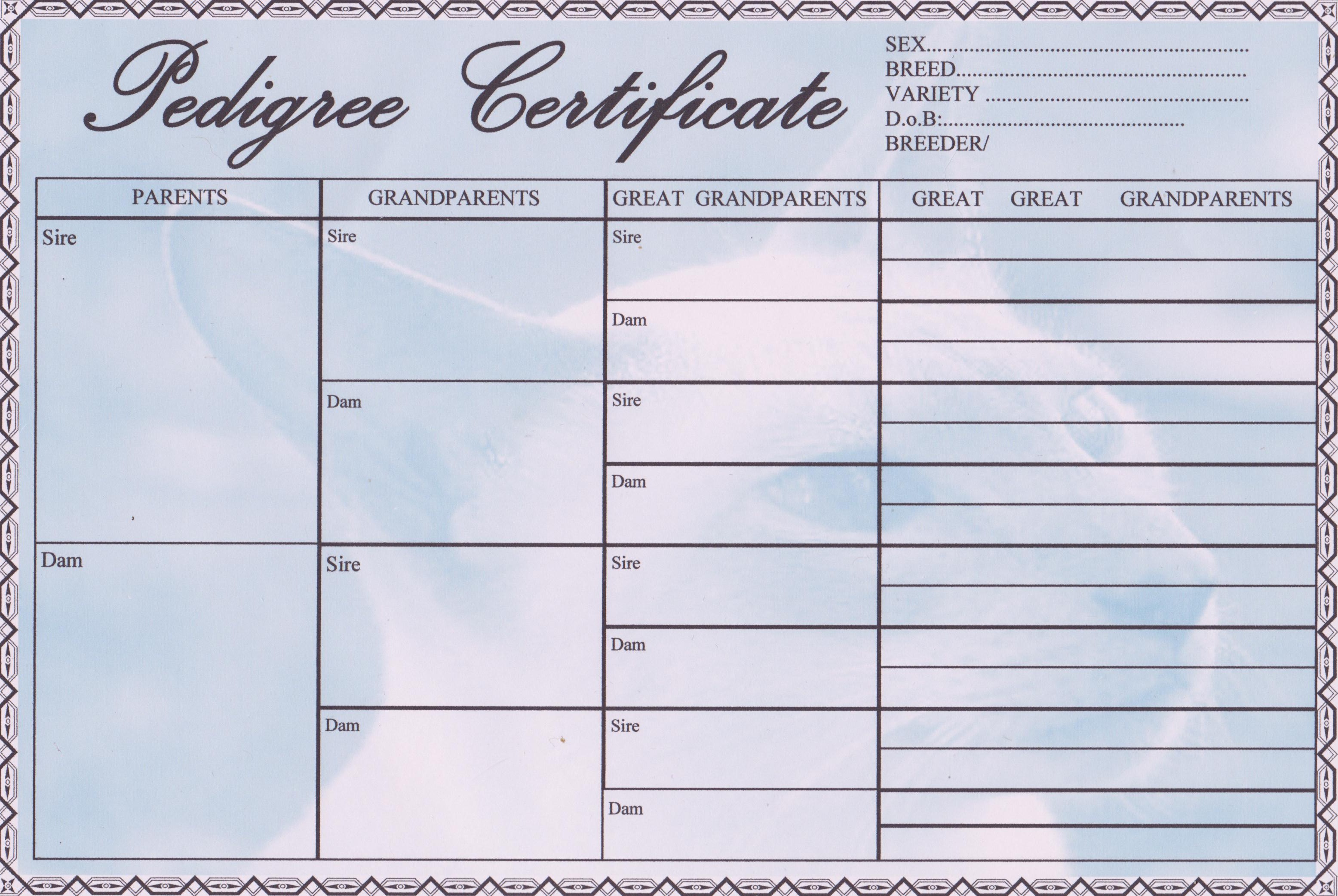 Grand Champion
Chapelrose Holy
      Moses




748210          32fn
Int Ch Arhantin Erlkonig of Mariol’s       24a

Applejack Bedazzled                                 24fn

GR CH Shadowsquad Gabriel                   37
Shadowsquad Wedding belle                     38b

Shadowsquad Kenya                                  24b

Sensual Dancing  Dawn                             24c

CH Cazzywoods Armageddon                  37k
GR CH&GR PR Solarus Stargalaxy          37y
Imp Grand   Champion
Chapelrose Ohmeohmy    702994
                              37a
Stenic  justin
Timberlake    670562
Shadowsquad
Constantine  667040
Toghar Cinshashi


709851            37m
Champion adviam
Shadowsquad nairobi
Solarus Jeangenie
630053
Adeciam
Madambelle





768010          24a
Adivelam Harvey
Moon        385508  24

Adveram  yoss orian
435445                 24a

Whojoe  Hazim
568573                  24

Adfuram crystal dream
595513                  24
Jarvey                                       24
Adouzam weihiachten              24b
Adfuram
Caramac lad

574685               24a
Jayomi barbadian boy                      24
|tyjanmeek                                       24

Adwelam Shohin                             24
Whojoe pamema                             29

Advenam coffee toffee                     24
Adtream Lucy of Diamonds            24b
Sweetstef Heavenly Delight

737129                 24